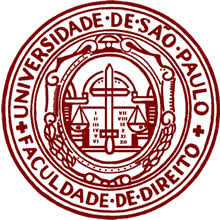 Direito dos Seguros  PrivadosMarcelo Vieira von Adamek
Aula 06: O  contrato de seguro e seus elementos
Direito dos Seguros Privados (aula 06): O contrato de seguro e seus elementosMarcelo Vieira von Adamek_____________________________________________________________________________
§ 1. Elementos do contrato de seguro:

Características gerais:
Definição legal: Art. 757 do CC: “Pelo contrato de seguro, o segurador se obriga, mediante o pagamento do prêmio, a garantir interesse legítimo do segurado, relativo a pessoa ou a coisa, contra riscos predeterminados. Parágrafo único. Somente pode ser parte, no contrato de seguro, como segurador, entidade para tal fim legalmente autorizada”;
José Antunes: “Contrato pelo qual uma pessoa transfere para outra o risco econômico da verificação de um dano, na esfera jurídica própria ou alheia, mediante o pagamento de uma remuneração”;
Função: trata-se de contrato com função financeira ‘prosseguida, no essencial, através de uma gestão de risco’;
É um produto da modernidade como importante instrumento de mitigação de riscos da atividade econômica que florescia do comércio e das navegações;
No império romano podemos encontrar instrumentos próximos a ele, como o pecúlio por morte;
A evolução do seguro enquanto atividade e como tipo contratual demonstra sua função de atender a um fim eminentemente econômico, mas que se expande de tal modo a também fazer destacar seu caráter social
Direito dos Seguros Privados (aula 06): O contrato de seguro e seus elementosMarcelo Vieira von Adamek_____________________________________________________________________________
Contrato de massa:
Definição: Consiste na reunião de diversas massas de negócios, promovendo a comunhão entre os clientes do segurador que pagarão os prêmios para a formação do fundo financeiro capaz de prover as indenizações dos prejuízos ou o pagamento dos capitais àqueles que sofrerem os efeitos dos sinistros;
Cada segurado transforma assim o seu risco numa participação num risco coletivo;
Presença da mutualidade:
Definição: A base econômica do seguro consistente de sua estrutura básica pela qual a contribuição financeira dos segurados permitem a formação de reserva técnica que responderá pelos riscos cobertos quando da ocorrência do sinistro apenas para parte dos contribuintes; 
Por adesão: Caracterização como espécie de contrato de adesão (art. 54 do CDC e art. 423 do CC);
Homogeneidade dos vínculos: “o clausulado padrão dos seguros, mesmo quando acontecem negociações, é exigência natural da atividade da seguradora;
Por isso é que o contrato de seguro é necessariamente um contrato de adesão;
Mesmo quando há necessidade de negociações, estas são residuais e os textos do seguro continuam sendo essencialmente escritos pela seguradora, com a observância das exigências feitas pelas autoridades administrativas e pelos resseguradores;
Direito dos Seguros Privados (aula 06): O contrato de seguro e seus elementosMarcelo Vieira von Adamek_____________________________________________________________________________
Por adesão;

Problemas interpretativos: incidência dos arts. 423 e 424 do CC;
Art. 423. Quando houver no contrato de adesão cláusulas ambíguas ou contraditórias, dever-se-á adotar a interpretação mais favorável ao aderente;
Contrato bilateral, sinalagmático (ou comulativo), consensual, não solene, oneroso e de execução sucessiva;
Sinalagmático e oneroso: gera obrigações para ambas as partes, consubstanciadas em atribuições e custos patrimoniais recíprocos;
Segurador: assume o risco alheio, mas encaixa um preço;
Tomador: paga um prêmio alijando um risco;
Natureza consensual: o contrato aperfeiçoa-se independentemente de forma, admitida a aceitação tácita, que sucede no caso de inexistência de recusa a tempo por parte da seguradora;
Direito dos Seguros Privados (aula 06): O contrato de seguro e seus elementosMarcelo Vieira von Adamek_____________________________________________________________________________
Estrita boa-fé;
Princípio protagonista no contrato, podendo ser elencado como o princípio fundamental do contrato de seguro;
Influencia na interpretação de suas cláusulas, bem como informa e delimita aspectos da estrutura do contrato de seguro;
É do comportamento de boa-fé das partes que se expressa a adequação entre os termos do contrato e sua causa, o que acaba por influenciar também na sua eficácia;
José Antunes: “ambas as partes estão vinculadas a atuar, na formação e execução do contrato, de acordo com um padrão particularmente qualificado ou de máxima boa-fé (uberrimae bona fidei)”
Direito dos Seguros Privados (aula 06): O contrato de seguro e seus elementosMarcelo Vieira von Adamek_____________________________________________________________________________
Estrita boa-fé;

Deveres impostos pela boa-fé:
Dever de preservação da álea do contrato:
Segurador: melhores técnicas para preservar a base do contrato, a correta segmentação dos riscos, identificação e aplicação dos instrumentos disponíveis nas ciências atuariais para assegurar o pagamento das indenizações que se tornem exigíveis;
Segurado: deve abster-se de agravar o risco;
Art. 768 do CC/02: “Art. 768. O segurado perderá o direito à garantia se agravar intencionalmente o risco objeto do contrato”;
Exige-se comportamento doloso dirigido à finalidade de agravamento do risco, isto é, má-fé;
Necessidade de haver nexo de causalidade entre o comportamento intencional e o agravamento do risco;
Direito dos Seguros Privados (aula 06): O contrato de seguro e seus elementosMarcelo Vieira von Adamek_____________________________________________________________________________
Estrita boa-fé;

Deveres impostos pela boa-fé:
Dever de comunicação pelo segurado quanto ao agravamento dos riscos;
Dever de agir no caso de agravamento provier de outras causas
Direito dos Seguros Privados (aula 06): O contrato de seguro e seus elementosMarcelo Vieira von Adamek_____________________________________________________________________________
§ 2. Interesse legítimo ("intercst", "Interesse", "intérêt", "interesse"): constitui um elemento essencial do contrato de seguro;

Interesse: é o núcleo sobre o qual incide a garantia;
Por isso mesmo não se pode assegurar um interesse (não o bem da vida) por mais que valha (art. 778 do CC), salvo os casos de seguros estimados ou a valor de novo;
Há um erro no art. 757 que prevê que a garantia terá por objeto interesse “relativo a pessoa ou a coisa”, porém, na verdade, os seguros compreendem garantias a quaisquer bens da vida, como direitos em geral (seguro garantia, seguro créditos etc.);
O objeto do seguro não é o bem da vida no qual se tem legitimo interesse, mas sim o legítimo interesse;
Legitimidade: necessidade do titular se relacionar licitamente e responsavelmente com o bem da vida sobre o qual ele recai;
Não existindo o legítimo interesse no momento da contratação do seguro, mas sendo ele possível, o contrato é válido, porém a eficácia de garantia está condicionada ao seu surgimento (arts. 104, II e 166, II do CC);
Direito dos Seguros Privados (aula 06): O contrato de seguro e seus elementosMarcelo Vieira von Adamek_____________________________________________________________________________
§ 2. Interesse legítimo:

Função: o interesse determina a grandeza dos prejuízos indenizáveis;
Do legítimo interesse decorre que, quando ocorre o sinistro é dever do segurado o salvamento, sob pena de perder direito à indenização (não ao seguro ou garantia), ainda que as despesas com as medidas adotadas com a intenção de evitar o sinistro iminente, ou deduzir os danos e prejuízos;
O interesse ajuda a compreender a ideia de agravamento de risco, pois a relação com o bem da vida será observada não pelo trato que se dá diretamente a este, mas sim pelo que se fizer em prol ou em detrimento do interesse que incide sobre o mesmo;
Elemento que mais gera implicações no vínculo securitário e que mais ajuda na solução dos problemas que costumam surgir durante a execução do contrato de seguro;
É fundamental para definir a qualidade de segurado, e a essência do conteúdo dos seguros, como a garantia, a lesão a ser indenizada e a indenização;
Direito dos Seguros Privados (aula 06): O contrato de seguro e seus elementosMarcelo Vieira von Adamek_____________________________________________________________________________
§ 3. Risco ("risk", "Gefahr", "risque", "rischio"): elemento essencial do contrato de seguro;

José Antunes: “Para efeito jusseguradores, entende-se tradicionalmente por risco a possibilidade de um evento futuro e danoso”;
O risco consubstancia-se num evento danoso, rectiu, em fatos cuja ocorrência seja suscetível de provocar perdas ou ter um impacto patrimonial negativo no segurado;
Classificação: previstos e predeterminados; 
Os riscos previstos, ou nomeados, são os riscos específicos, discriminados (ex. a queda da aeronave, a ruptura do túnel de adução, o desmoronamento da edificação, o deslizamento da pilha de minério etc.);
Os riscos predeterminados são aqueles de uma espécie (seguro de incêndio, seguro de riscos de engenharia, seguro-garantia ou de obrigações contratuais etc.);
Direito dos Seguros Privados (aula 06): O contrato de seguro e seus elementosMarcelo Vieira von Adamek_____________________________________________________________________________
§ 3. Risco ("risk", "Gefahr", "risque", "rischio"): elemento essencial do contrato de seguro;

Características do risco: 
(i) possibilidade; 
(ii) incerteza; 
(iii) involuntariedade; 
(iv) licitude.
Direito dos Seguros Privados (aula 06): O contrato de seguro e seus elementosMarcelo Vieira von Adamek_____________________________________________________________________________
§ 3. Risco ("risk", "Gefahr", "risque", "rischio"): elemento essencial do contrato de seguro;

Agravamento e redução de riscos: na hipótese de agravamento do risco durante a execução do contrato o segurado tem o dever de comunicação ao segurador;
Constituem vicissitudes que podem ser fonte de alterações ao contrato do seguro;
Interpretação estrita do art. 769 do CC no que diz respeito ao termo “todo incidente”;
Necessidade de agravar consideravelmente;
O agravamento do risco pelo segurado como causa de perda da garantia do seguro é tema de acesa divergência jurisprudencial;
Ex. da direção em estado de embriaguez: jurisprudência se divide sobre o entendimento desta ser uma conduta que não tem por finalidade agravar intencionalmente o risco (pensamento majoritário), por outro lado há o entendimento contrário de que esta é suficiente para afastar a obrigação de indenizar em face do agravamento intencional do risco
Direito dos Seguros Privados (aula 06): O contrato de seguro e seus elementosMarcelo Vieira von Adamek_____________________________________________________________________________
§ 3. Risco ("risk", "Gefahr", "risque", "rischio"): elemento essencial do contrato de seguro;

Casos em que mesmo que não informadas pelo segurador as alterações da situação fática, não se considera agravamento do risco:
Transferência do veículo sem a prévia comunicação (Súmula 465 do STJ);
Desvio do trajeto predefinido no seguro de transporte de valores, quando as circunstancias fáticas o autorizasse;
Condução de veículo pela contramão da via;
Suicídio no seguro de vida: o art. 798 do CC estabelece que “o beneficiário não tem direito ao capital estipulado quando o segurado se suicida nos primeiros dois anos de vigência inicial do contrato, ou da sua recondução depois de suspenso”;
Caso em que fará juz apenas ao recebimento da reserva técnica já formada (797, parágrafo único);
Súmula 105 do STF prevê que apenas o suicídio premeditado enseja na perda da indenização;
Direito dos Seguros Privados (aula 06): O contrato de seguro e seus elementosMarcelo Vieira von Adamek_____________________________________________________________________________
§ 3. Risco ("risk", "Gefahr", "risque", "rischio"): elemento essencial do contrato de seguro;

Exigências:
Conduta seja pessoal do segurado;
Podendo abranger também riscos relativamente a terceiros que com ele se relacionem (ex. empregados que dão causa ao sinistro);
Outra hipótese é a exclusão da garantia pelo sinistro causado por vício intrínseco da coisa não informado pelo segurado (art. 784 do CC);
Vício: defeito próprio da coisa, que não se encontra em outras da mesma espécie (art. 784, parágrafo único);
A comunicação do sinistro ao segurador deve ser imediata (art. 771 do CC);
Dever de adotar as providencias necessárias para atenuar suas consequências (dever de mitigar o prejuízo);
Art. 771 do CC estabelece que correm a conta do segurador, até o limite fixado no contrato, as despesas de salvamento;
Direito dos Seguros Privados (aula 06): O contrato de seguro e seus elementosMarcelo Vieira von Adamek_____________________________________________________________________________
§ 3. Risco ("risk", "Gefahr", "risque", "rischio"): elemento essencial do contrato de seguro;

Alteração de risco e revisão contratual:
A contraprestação do segurador é a garantia, logo a alteração considerável do risco durante a vigência do contrato permite revisão do valor do prêmio, mediante exigência de complementação ou redução de valores, sem prejuízo da possibilidade de resolução (arts. 769, § 1º e 770 do CC);
Obrigação do segurado de comunicar ao segurador todo incidente suscetível de agravar consideravelmente o risco coberto, sob pena de perda do direito de garantia, caso prove que silenciou de má-fé;
Direito dos Seguros Privados (aula 06): O contrato de seguro e seus elementosMarcelo Vieira von Adamek_____________________________________________________________________________
§ 4. Prêmio ("premium", "Prämien", "prime", "prima"): a prestação a que se obrigou o tomador do seguro;

Definição: O prémio constitui o reverso ou contrapartida da cobertura de risco: se a obrigação fundamental do segurador consiste no dever de liquidar do sinistro, a obrigação fundamental do tomador do seguro traduz-se no dever de pagar o prémio;
Não é um preço aleatoriamente fixado, mas sim resulta da aplicação da taxa obtida em razão dos estudos estatísticos atuariais, o chamado prêmio de risco, somado aos carregamentos compatíveis com os custos da operação, as despesas comerciais e o lucro da seguradora;
O prêmio deve ser proporcional aos interesses garantidos e aos que o ameaçam;
O prêmio é calculado cientificamente para permitir a prestação de uma garantia ajustada aos interesses e aos riscos;
Obrigação de pagamento do prêmio ("duty of payment of premium", "Prfünienzahlungspflícht", "obligation au payement de la prime");
Âmbito subjetivo do dever: tem como sujeitos ativo e passivo o tomador do seguro e a empresa segurador;
Âmbito objetivo: caráter unitário do prêmio;
É devido por inteiro, sem prejuízo de o seu pagamento poder ser fracionado;
Direito dos Seguros Privados (aula 06): O contrato de seguro e seus elementosMarcelo Vieira von Adamek_____________________________________________________________________________
§ 4. Prêmio ("premium", "Prämien", "prime", "prima"): a prestação a que se obrigou o tomador do seguro;

Fixação do valor do prêmio;
Dá -se mediante cálculo que tenha em consideração a homogeneização dos riscos;
Técnica securitária do segurador;
Acrescenta-se ainda os valores correspondentes aos custos administrativos e a sua respectiva remuneração;
Paga-se o prêmio no interesse comum do segurador e dos demais segurados que pertencem a um mesmo grupo cujos riscos foram reunidos em uma mesma base;
Chamada base do mutualismo que preside o contrato de seguro;
Direito dos Seguros Privados (aula 06): O contrato de seguro e seus elementosMarcelo Vieira von Adamek_____________________________________________________________________________
§ 4. Prêmio ("premium", "Prämien", "prime", "prima"): a prestação a que se obrigou o tomador do seguro;

Composição do prêmio:
Prêmio puro: também é apenas a parcela exata com que cada segurado contribui para a mutualização dos riscos;
Carregamento: os diversos custos do segurador e sua remuneração que se acrescentam ao prêmio puro;
Pagamento:
A praxe é que se pague de uma vez ou parceladamente;
Mesmo parceladamente, e as mesmas adimplidas regularmente, não há de se falar em indenização proporcional às parcelas pagas;
A eficiência da garantia é plena, só sendo comprometida na hipótese de inadimplemento do segurado;
A prestação da indenização do segurar está subordinada a uma condição suspensiva, a qual é a própria verificação da ocorrência do sinistro;
Direito dos Seguros Privados (aula 06): O contrato de seguro e seus elementosMarcelo Vieira von Adamek_____________________________________________________________________________
§ 5. Garantia 

Definição: o seguro prevê uma atribuição patrimonial ao segurado, essa atribuição é a garantia, objeto do contrato;
A prestação a cargo da seguradora é a garantia;
Logo, a seguradora desprovida de necessária solvência ou omissa quanto à constituição regular de suas reservas e provisões, mesmo que não tenha ocorrido o sinistro, está inadimplente;
Direito dos Seguros Privados (aula 06): O contrato de seguro e seus elementosMarcelo Vieira von Adamek_____________________________________________________________________________
§ 6. Indenização

Condições de exigibilidade: 
(i) realização do sinistro involuntário; 
(ii) nexo causal entre o evento e o dano; 
(iii) cumprimento dos deveres estabelecidos pelo segurado; 
(iv) comunicação; e 
(v) dever de salvamento.
Direito dos Seguros Privados (aula 06): O contrato de seguro e seus elementosMarcelo Vieira von Adamek_____________________________________________________________________________
§ 6. Indenização

O princípio indenitário (art. 781 do CC);
Fundamento do seguro de dano, não sendo possível sua aplicação ao seguro de pessoa;
Delimita características essenciais do contrato de seguro e sua função social e econômica, bem como essencial para determinação de sua natureza jurídica;
Constitui um dos traços principais que explicam o fundamento e funcionalidade do contrato de seguro;
Sendo a função do seguro garantir a indenização do interesse protegido, não pode servir para dar causa a um acréscimo patrimonial ao segurado em decorrência do sinistro, limitando a liberdade contratual no tocando e a estipulação do valor do interesse segurado;
Princípio tem a função moralizadora ao seguro, de modo que o sinistro não possa servir de enriquecimento indevido ao segurado, como espécie de jogo ou aposta;
Art. 778 do CC estabelece que a garantida prometida no seguro de dano não pode ultrapassar o valor do interesse segurado;
Já no seguro de pessoas, o art. 789 do CC prevê que o capital segurado é livremente estipulado pelo proponente, o qual pode contratar mais de um seguro sobre o mesmo interesse, com um ou mais seguradores;
Direito dos Seguros Privados (aula 06): O contrato de seguro e seus elementosMarcelo Vieira von Adamek_____________________________________________________________________________
§ 6. Indenização

Limite: É o princípio indenitário que impõe o limite do valor da garantia no seguro de dano do art. 778 do CC;
Não há de se falar desse limite no seguro de pessoa, em que há a livre estipulação de mais de um seguro, inclusive para o mesmo risco;
Decorre também dele a ideia de que a indenização não pode ultrapassar o valor do interesse tomado em conta no momento do sinistro (art. 781 do CC);
Possibilidade também de redução proporcional da indenização no caso de sinistro parcial, quando o seguro de um interesse for estabelecido por menos do que valha;
Direito dos Seguros Privados (aula 06): O contrato de seguro e seus elementosMarcelo Vieira von Adamek_____________________________________________________________________________
§ 6. Indenização

Limite: É o princípio indenitário que impõe o limite do valor da garantia no seguro de dano do art. 778 do CC;
Não há de se falar desse limite no seguro de pessoa, em que há a livre estipulação de mais de um seguro, inclusive para o mesmo risco;
Decorre também dele a ideia de que a indenização não pode ultrapassar o valor do interesse tomado em conta no momento do sinistro (art. 781 do CC);
Possibilidade também de redução proporcional da indenização no caso de sinistro parcial, quando o seguro de um interesse for estabelecido por menos do que valha;
Perda do direito à indenização:
Nas hipóteses de perda do direito à indenização previstas no CC não se cogitará de invalidade, mas de ineficácia do contrato;
Ineficácia parcial quando o segurado permanecer obrigado ao prêmio, mas não tendo o direito à indenização;
Direito dos Seguros Privados (aula 06): O contrato de seguro e seus elementosMarcelo Vieira von Adamek_____________________________________________________________________________
§ 6. Indenização

Sinistro ("loss", "Versicherungsfall", "sinistre", "siniestro"): verificação, total ou parcial, do evento ou eventos compreendidos no risco coberto pelo contrato de seguro;
Conceito jussegurador: a ocorrência daquele fato ou conjunto de fatos que, desencadeando a garantia contratual de cobertura do risco, origina para o segurador o dever fundamental de realizar a prestação convencionada (“duty to cover the loss", "Leistungspflicht", "devoir de régler le sinistre", "deber de pago");
Bruno Miragem: “é a efetivação do risco, o qual torna certo o evento contra o qual se preveniu. É a realização do acontecimento previsto no contrato, independentemente de suas consequências”;
Antes que ocorra, a ocorrência do riso é incerta, justificando assim a natureza aleatória do contrato;
Sendo a cláusula de sinistro uma condição, atrelada a evento futuro e incerto, cuja ocorrência produz efeitos;
O efeito dele é tornar eficaz e exigível o direito à indenização ou ao capital segurado;
Direito dos Seguros Privados (aula 06): O contrato de seguro e seus elementosMarcelo Vieira von Adamek_____________________________________________________________________________
§ 6. Indenização

A causalidade do sinistro;
É a mesma que se discute na responsabilidade civil;
A doutrina divide-se quanto a teoria adotada:
Causalidade adequada;
Interrupção do nexo causal (dano direto e imediato);
Relação com o dever de salvamento do interesse garantido;
Deve agir o segurado para impedir ou mitigar o prejuízo;
Não pode comportar-se de modo a agravá-lo intencionalmente;
Também não se exige que exerça algo fora de sua capacidade nem que se coloque em perigo;
Padrão: deveres de colaboração e lealdade decorrentes da boa-fé;
Direito dos Seguros Privados (aula 06): O contrato de seguro e seus elementosMarcelo Vieira von Adamek_____________________________________________________________________________
§ 6. Indenização

Participação do sinistro: verificado o sinistro, incumbe ao tomador, segurado ou beneficiário comunicar a respectiva ocorrência ao segurador, sob pena de o contrato poder prever a redução da prestação do segurador ou a perda total da cobertura consoante o incumprimento tempestivo do dever de comunicação for negligente ou doloso;
Liquidação do sinistro: 
No seguro de danos: o segurador realiza uma prestação consistente no pagamento de um quantum indenizatório correspondente aos danos sofridos pelo segurado (prestação indenizatória);
No seguro de pessoas: rectius de capitais, tal prestação consiste no pagamento de um determinado capital ou renda previamente fixados na apólice (prestação convencionada);
Direito dos Seguros Privados (aula 06): O contrato de seguro e seus elementosMarcelo Vieira von Adamek_____________________________________________________________________________
§ 7. Instrumentos contratuais

A proposta de seguro: quando a seguradora apresenta as condições do negócio, inclusive com o valor do prêmio exigível àquelas condições;
Designa-se por proposta de seguro ("insurance form proposal", "Antragsmodell", "proposition d’assurance", "proposta d'assicurazione") o formulário que é fornecido pelo segurador aos seus potenciais tomadores, com vista à celebração de um contrato de seguro;
O processo de formação de um contrato de seguro tem o seu início na apresentação pelo segurador, diretamente ou através de mediadores, aos seus clientes, potenciais futuros tomadores de seguro, de um documento ou impresso de natureza formulária (também denominado "minuta de seguro"): 
Este documento deverá ser preenchido pelo cliente com todos os elementos essenciais necessários à avaliação do risco, ao cálculo do prémio e à determinação dos demais parâmetros negociais por parte do segurador;
A celebração do contrato de seguro é um elemento fundamental do processo formativo contratual, sendo que esta pressupõe a aceitação por parte do segurador de uma proposta de seguro devidamente preenchida e entregue pelo cliente-proponente;
Direito dos Seguros Privados (aula 06): O contrato de seguro e seus elementosMarcelo Vieira von Adamek_____________________________________________________________________________
§ 7. Instrumentos contratuais
Apólice ("policy of insurance", "Yersicherungsschein", "police d'assurance", "polizza d'assicurazione"): é a prova do contrato, e não o contrato; 
Documento exclusivamente probatório e sempre, com exceções apenas confirmatórias da regra, emitido ou entregue após o aperfeiçoamento e início de vigência do contrato;
Sua emissão, como regra, se dá após sua celebração, mediante aceitação da proposta de seguro (arts. 758 e 759 do CC);
Conteúdo (art. 760 do CC): deve conter menção aos riscos assumidos, ao início e fim de sua validade, assim como ao limite da garantia e ao prêmio devido, e, quando for o caso, o nome do segurado e do beneficiário;
Não é uma formalidade ad substantiam, mas apresenta relevo em dois planos:
Plano da prova do contrato: como formalidade ad probationem, beneficiando da força probatória própria dos documentos escritos particulares;
Plano da oponibilidade dos efeitos contratuais;